SAHA JEOLOJİSİ

DERS 3


PUSULAYLA DOĞRULTU EĞİM ÖLÇÜMÜ
JEOLOG PUSULASI
1. Pusula ibresi serbest salınmalıdır.
2. Nişan kolları ve kapak menteşeleri sıkı olmalıdır.
3. Uzun nişan kolu ile ayna birbirine değecek şekilde karşı karşıya getirildiğinde, nişan kolunun ucu aynadaki eksen çizgisine rastlamalıdır.
4. Brunton pusulasının yan yüzeylerinden birisi, klinometere düzeci üstte olacak şekilde, uzun bir marngoz düzeci veya alidat ile yataylanmış düz bir düzey üzerine yerleştirildiğinde ve eğim açısı 0o olduğunda , klinometre düzecinin kabarcığı ortaya gelmelidir.
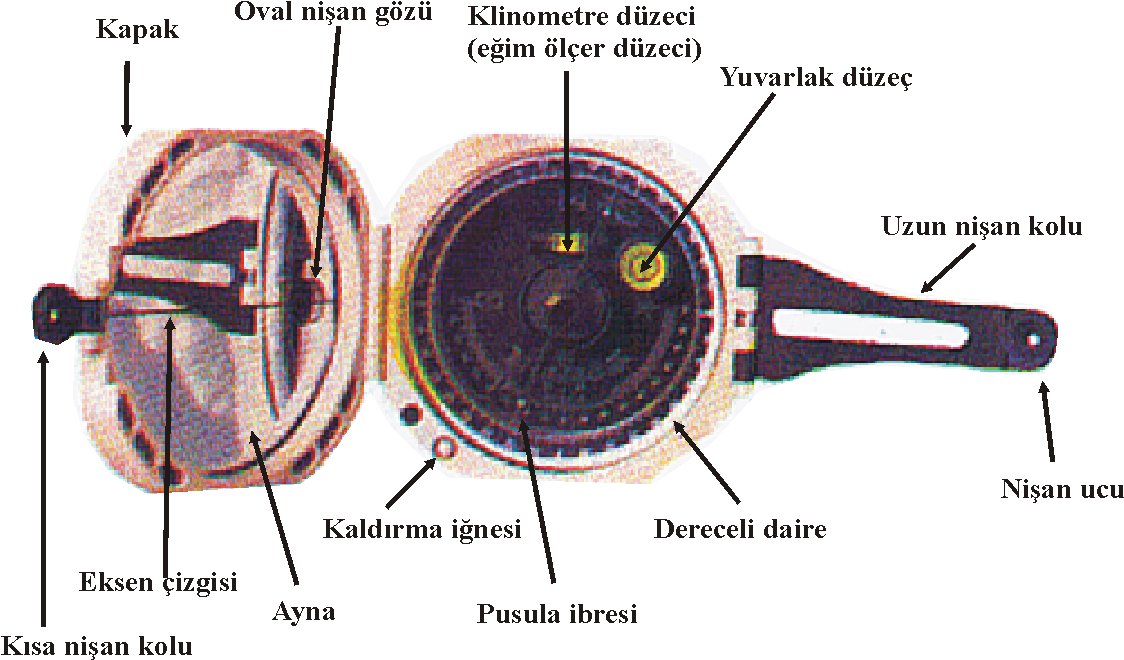 Jeolojik çalışmalarda değişik pusulalardan yararlanılır (Brunton pusulası, Silva Ranger pusulası gibi). Bunlardan en çok kullanılan ve en işlevseli Brunton pusulasıdır. Bu pusula kusursuz bir nişan klinometresi (eğim ölçer) ve el düzecine sahiptir. Burunton pusulası ile bel ve göz hizasındaki seviyeler ölçülebilir. Brunton pusulası dikkatle muhafaza edilmeli ve kullanılmalıdır, aksi takdirde önemli ölçüm hatalarına neden olabilecek şekilde bozulabilir.
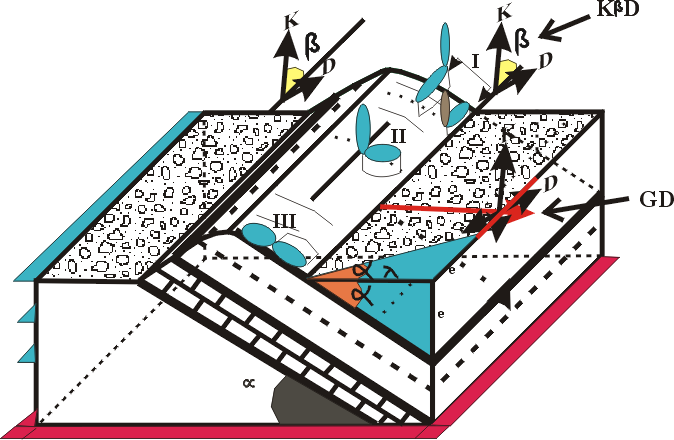 Ölçümler üç şekilde kaydedilir; birinci ve ikinci durumda doğrultu ön planda, üçüncü durumda eğim yönü derecesi ön plandadır. Örneğin;
- 310 / 70GB ( 310 doğrultu derecesini, 70o eğim miktarı ve GB eğim yönünü gösterir).
- K50B / 70 GB (K50B doğrultunun kuzeyle yaptığı dar açıyı 70o eğim miktarını ve GB eğim yönünü gösterir).
- 220 / 70 ( 220 eğim yönü derecesini, 70 eğim miktarını gösterir).
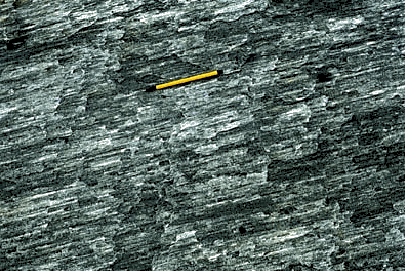 KONU EKLEM SİSTEMLERİ (KIRIK VE ÇATLAKLAR)
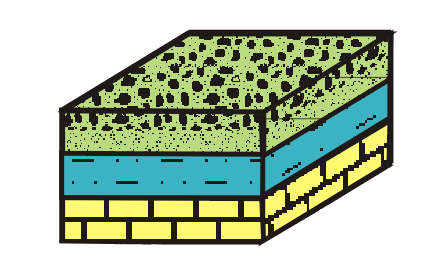 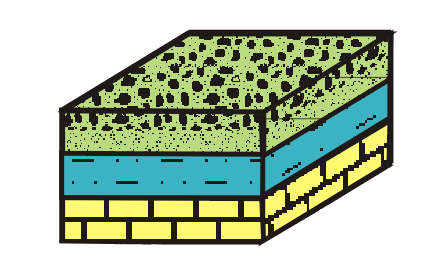 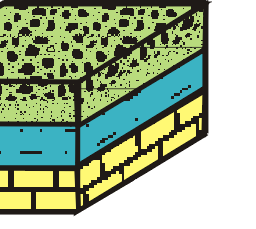 Kırık-çatlak ve fay karşılaştırması
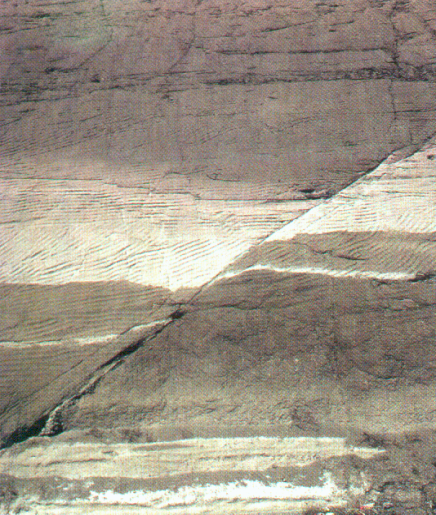 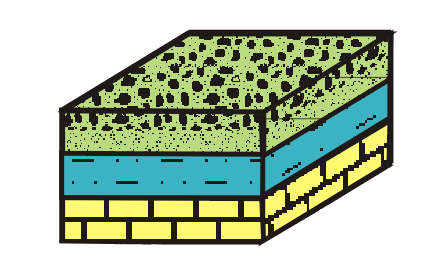 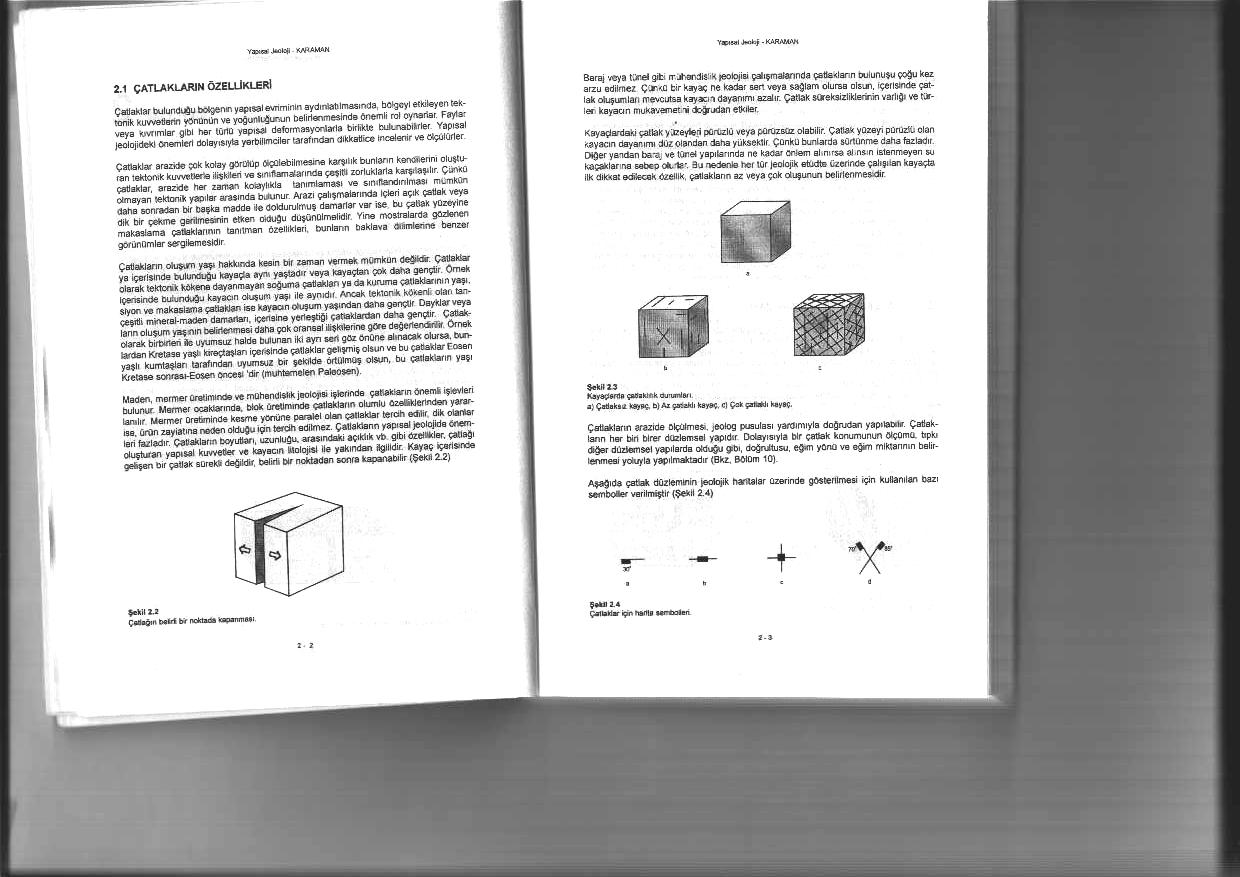 Yaşlandırma (görecelidir)
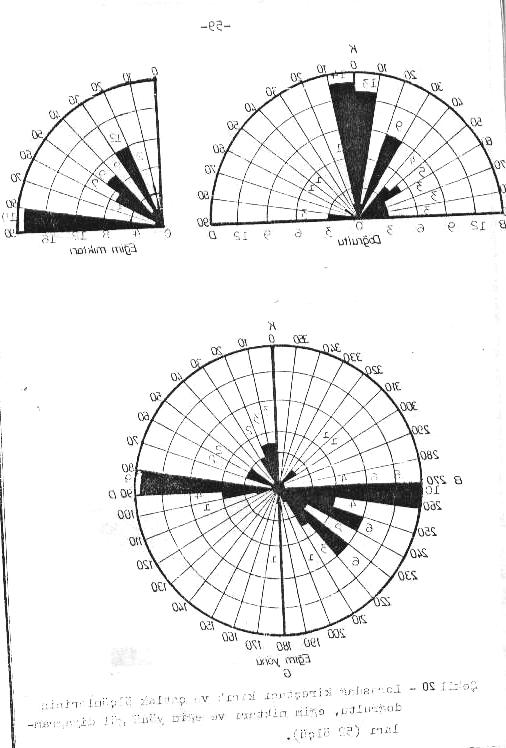 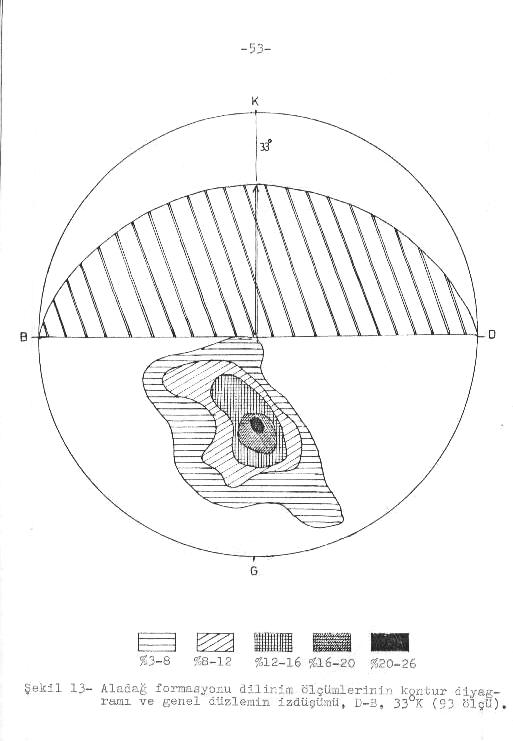 İZ FOSİLLER
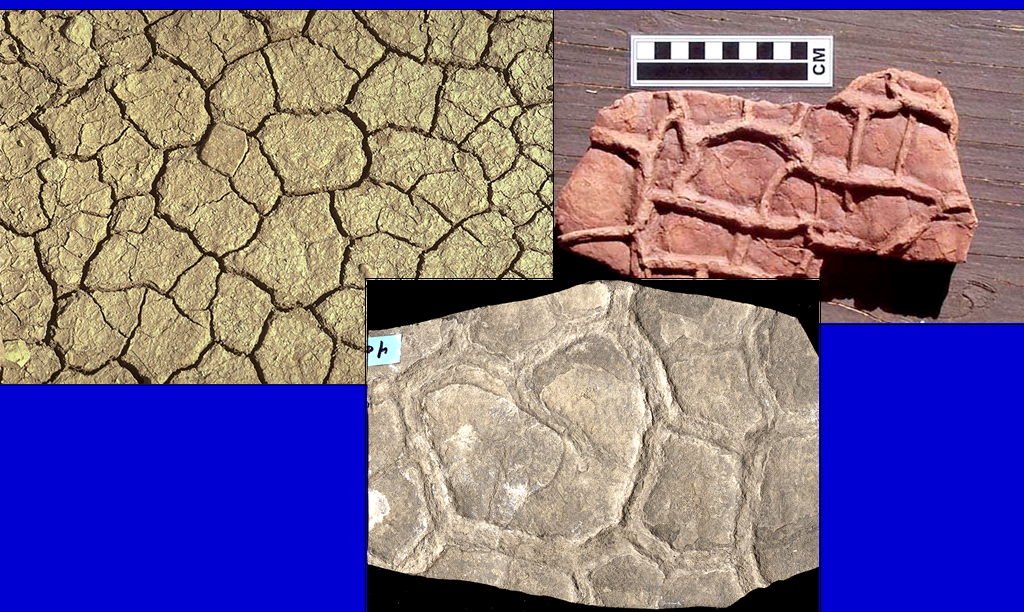 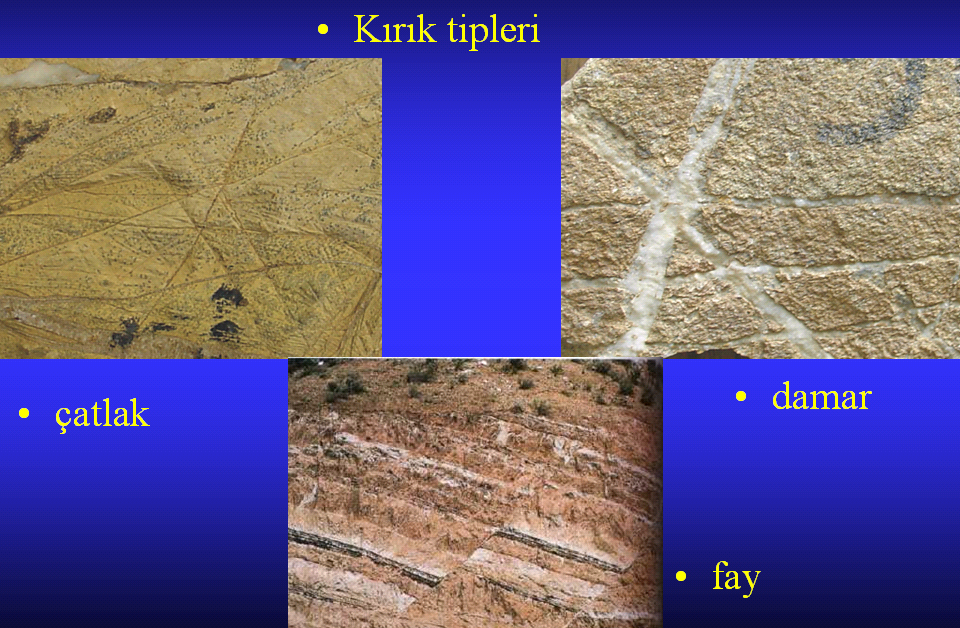 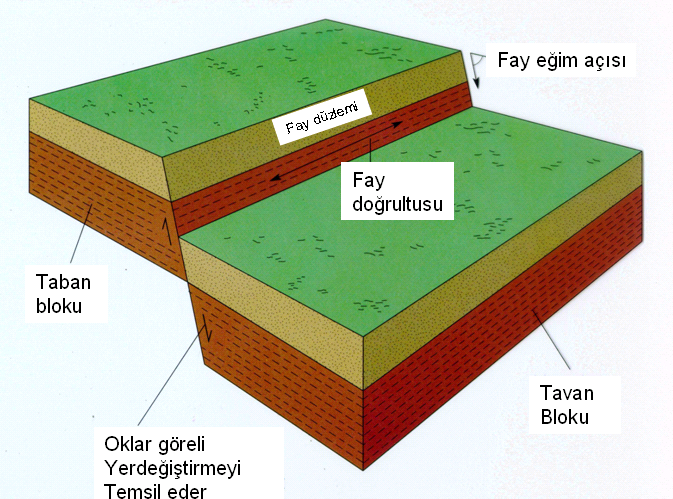 FAYLAR
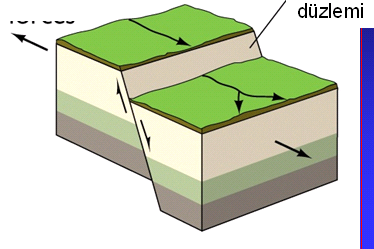 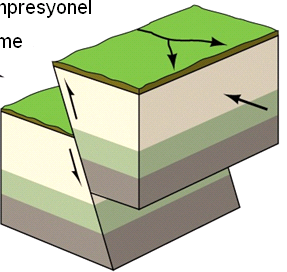 b
Eğim atımlı faylar
a
b
a
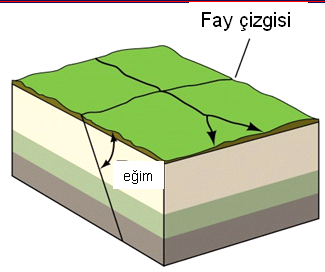 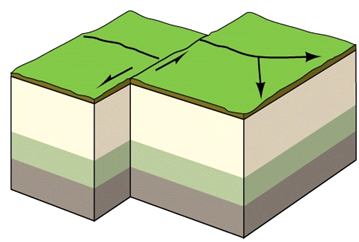 b
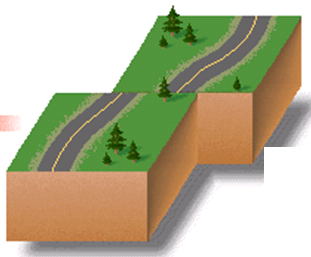 a
b
a
Doğrultu atımlı faylar
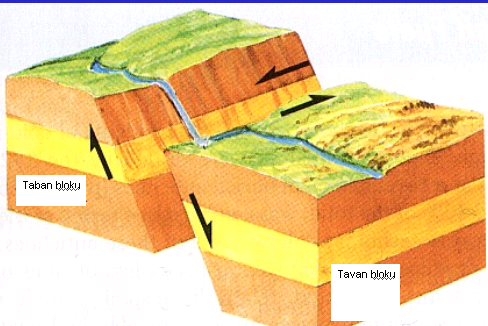 c
Yan atımlı faylar
a
Atımlara, fay çizikleri ve kertiklerine dikkat ediniz
d
b
FAYLARIN ARAZİDE TANINMA KRİTERLERİ
1-Fay karakteristiklerinin gözlenmesi
2-Tabaka devamsızlığı ve tabaka ucu kırıklığı
3-Fay breşi varlığı
4-Silisleşme, mineralizasyon
5-Sıcak ve soğuk su kaynaklarının dizilişi
6-Çizgisel bitki anomolisi
7-Belirli bir morfolojik yapının kesikliği (dağlardan birden ovaya geçiş gibi)
8-Fay birikinti konisi (konileri varlığı)
9-Dik topoğrafya kesikliği
10-Depremlerin varlığı
11-Jeolojik yapıların devamsızlığı (kıvrım ekseni gibi)
12-Tabakaların tekrarlanması, kaybolması
13-Sondajlarda birim atlaması ya da tekrarlanması
14-İnsan yapılarının ötelenmesi
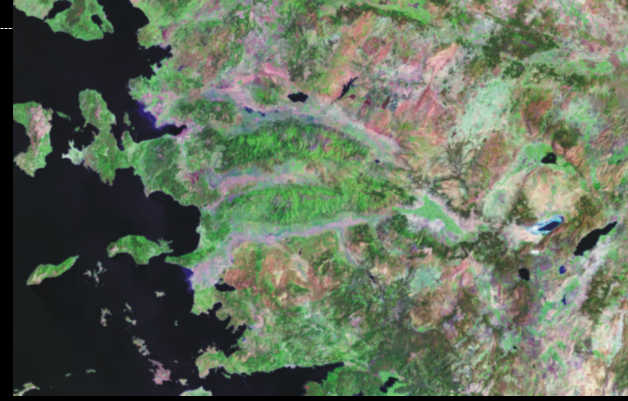 Gediz
Küçük Menderes
Acıgöl
Büyük Menderes
Burdur
Türkiye’den örnekler
KONU
V kuralı
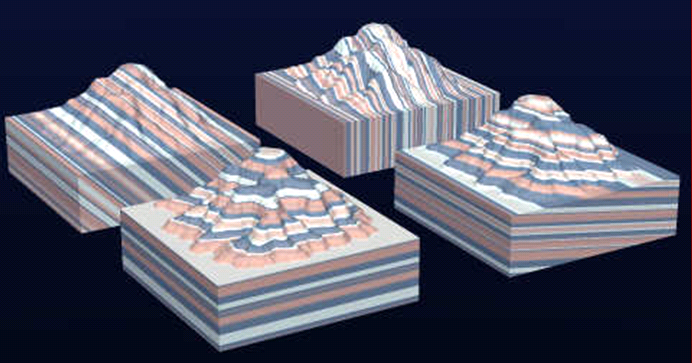 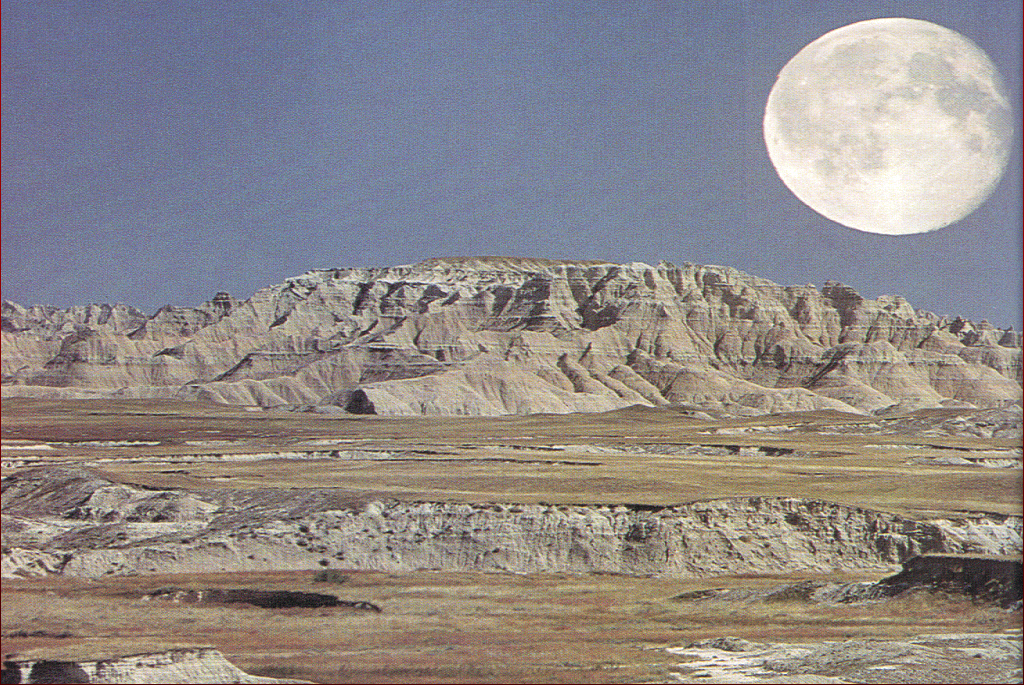 Eğimli  düzlemsel yapılar- Vadi ve düzlemsel yapı aynı yönlü fakat düzlemsel yapı eğimi vadi eğiminden büyük 
(iki birim birbiri ile uyumlu)
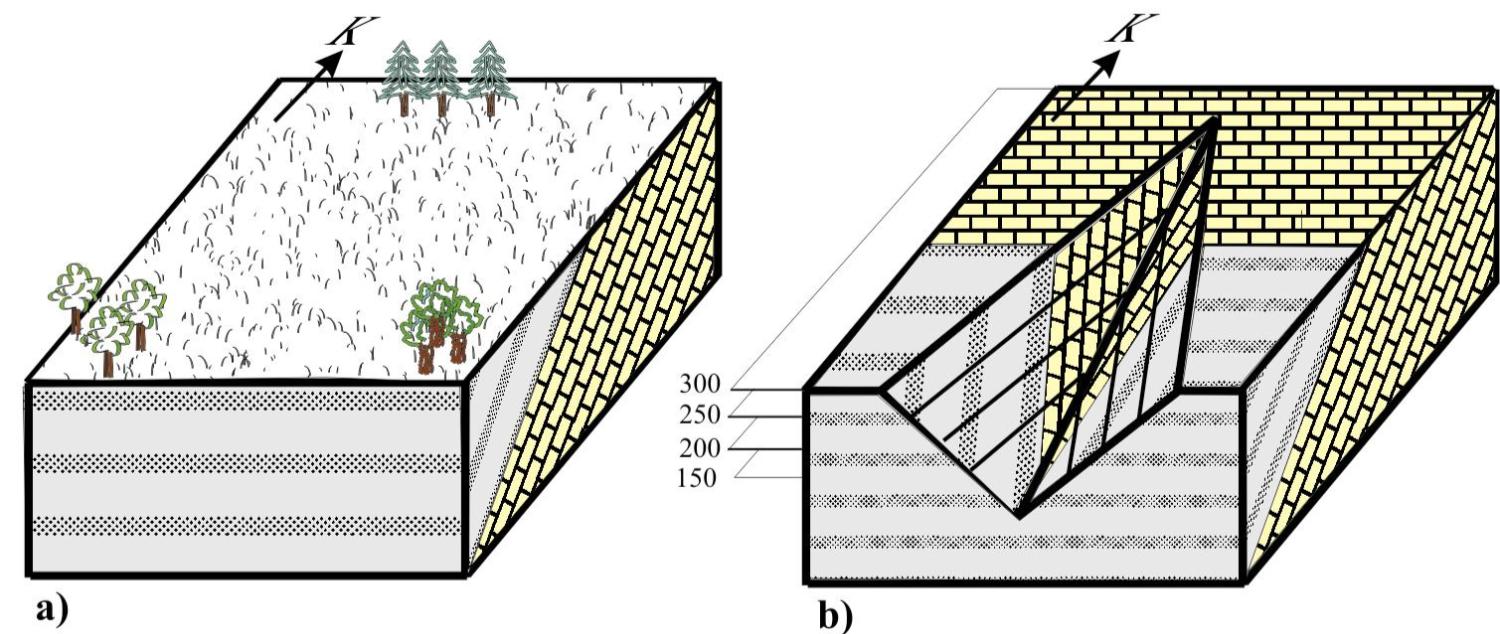 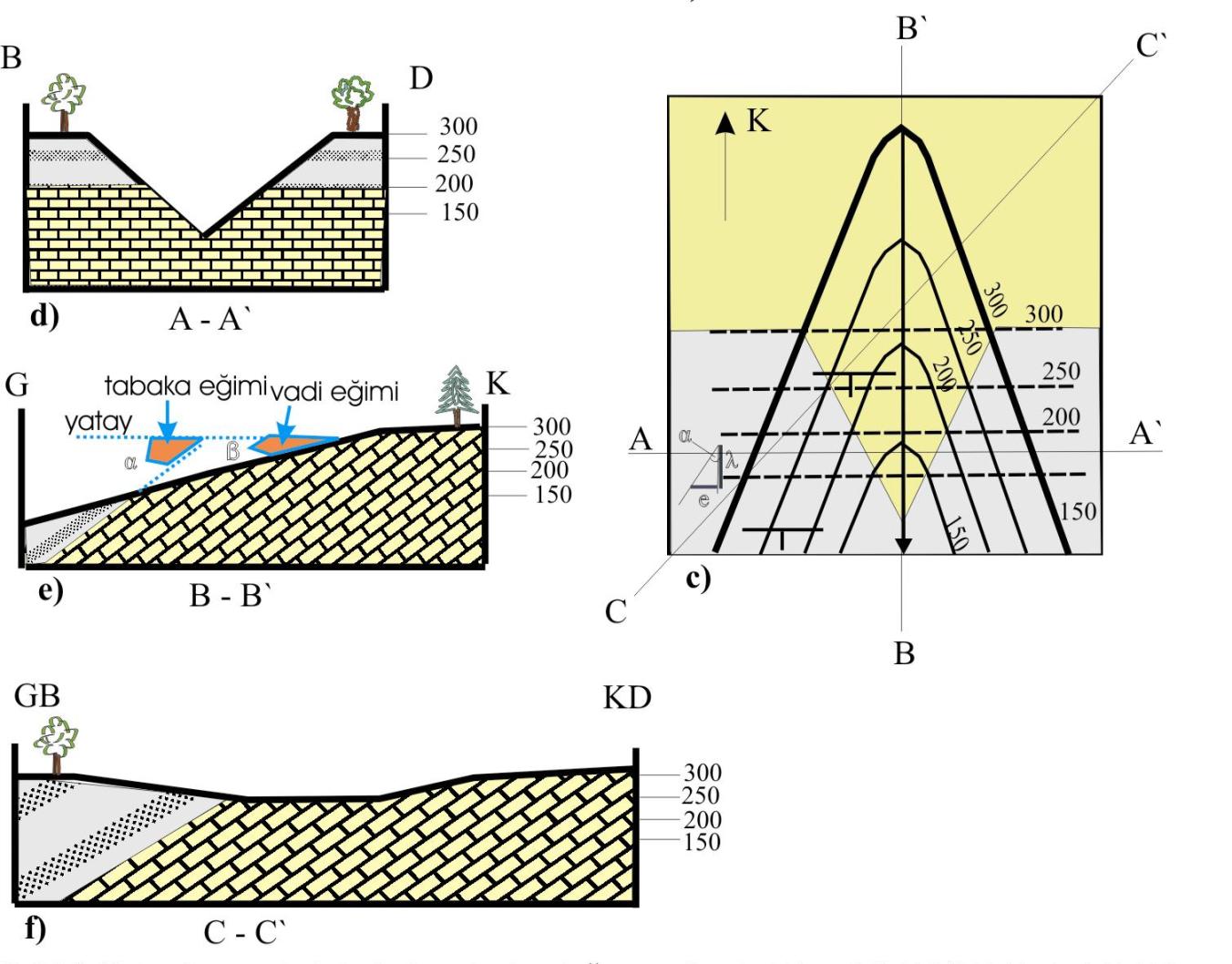 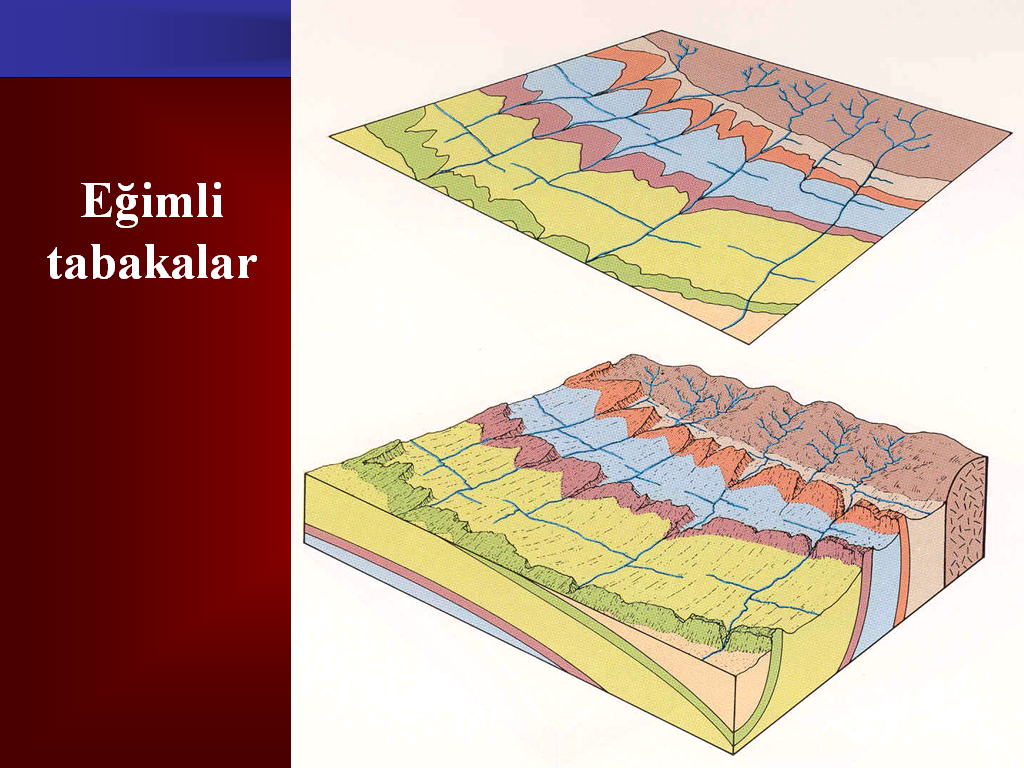 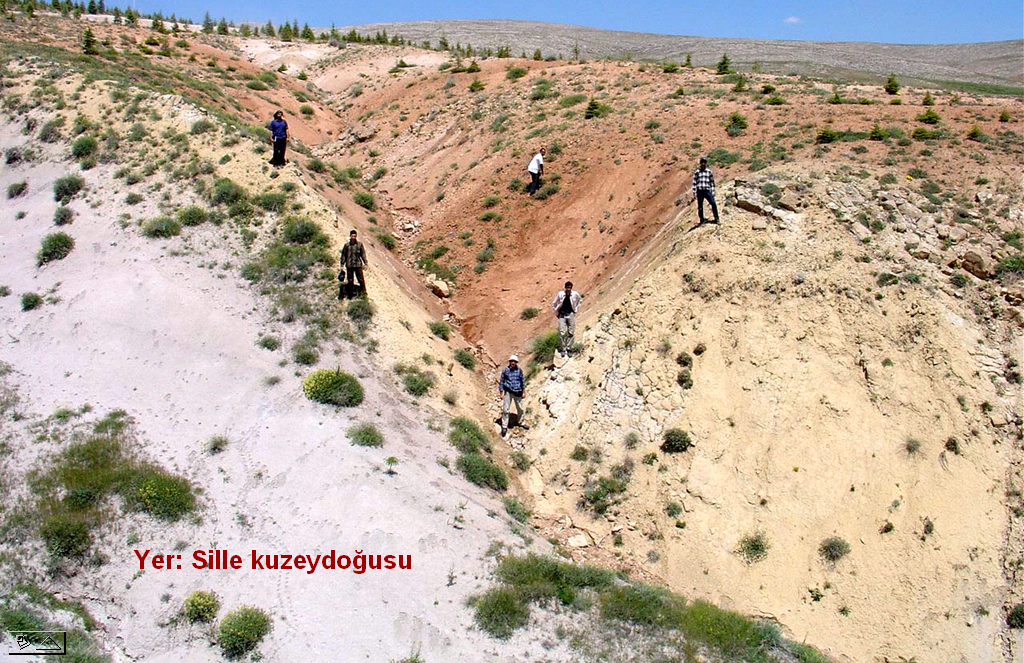 Fotoğraf: Y. Eren (SÜ)
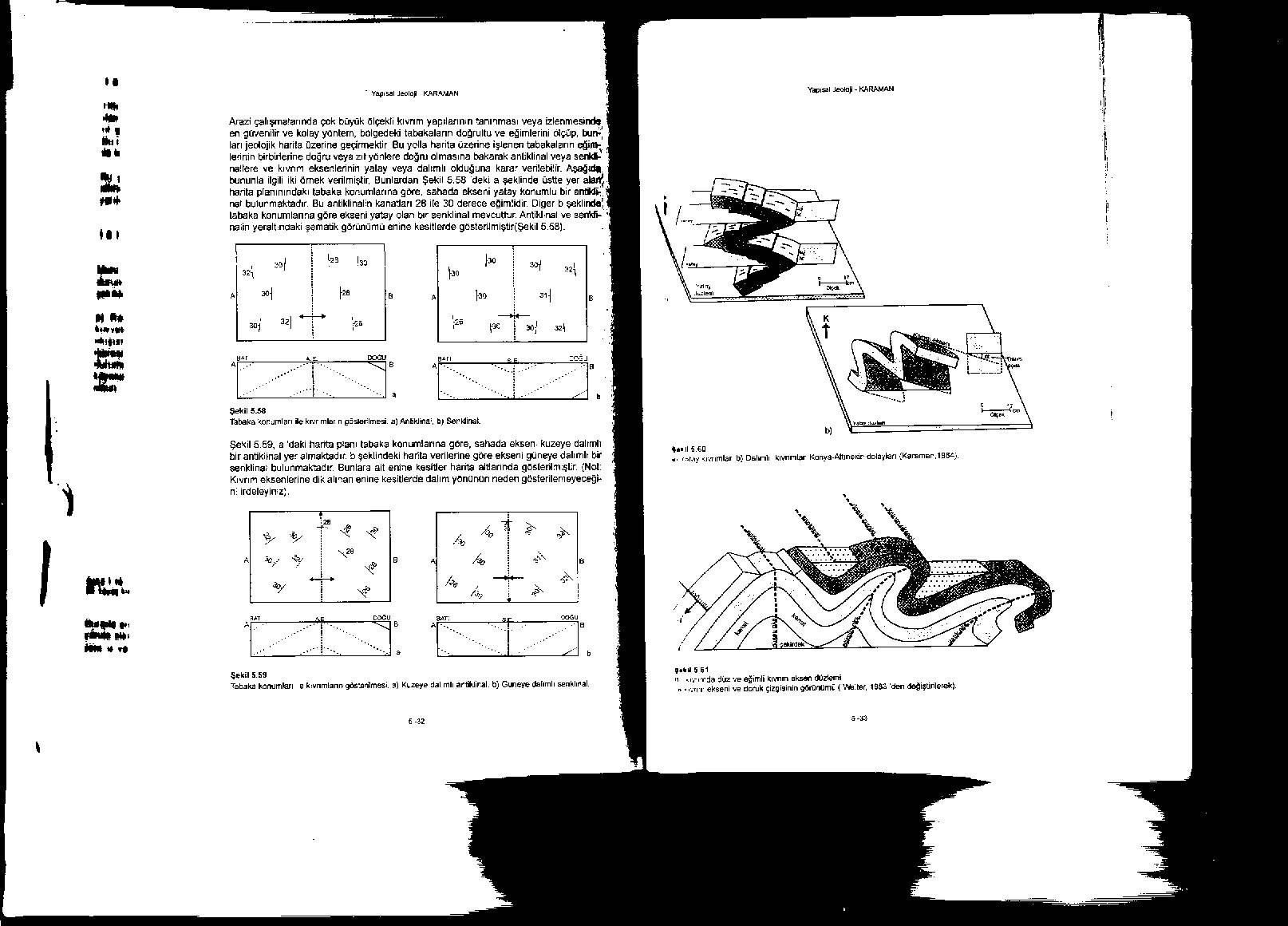 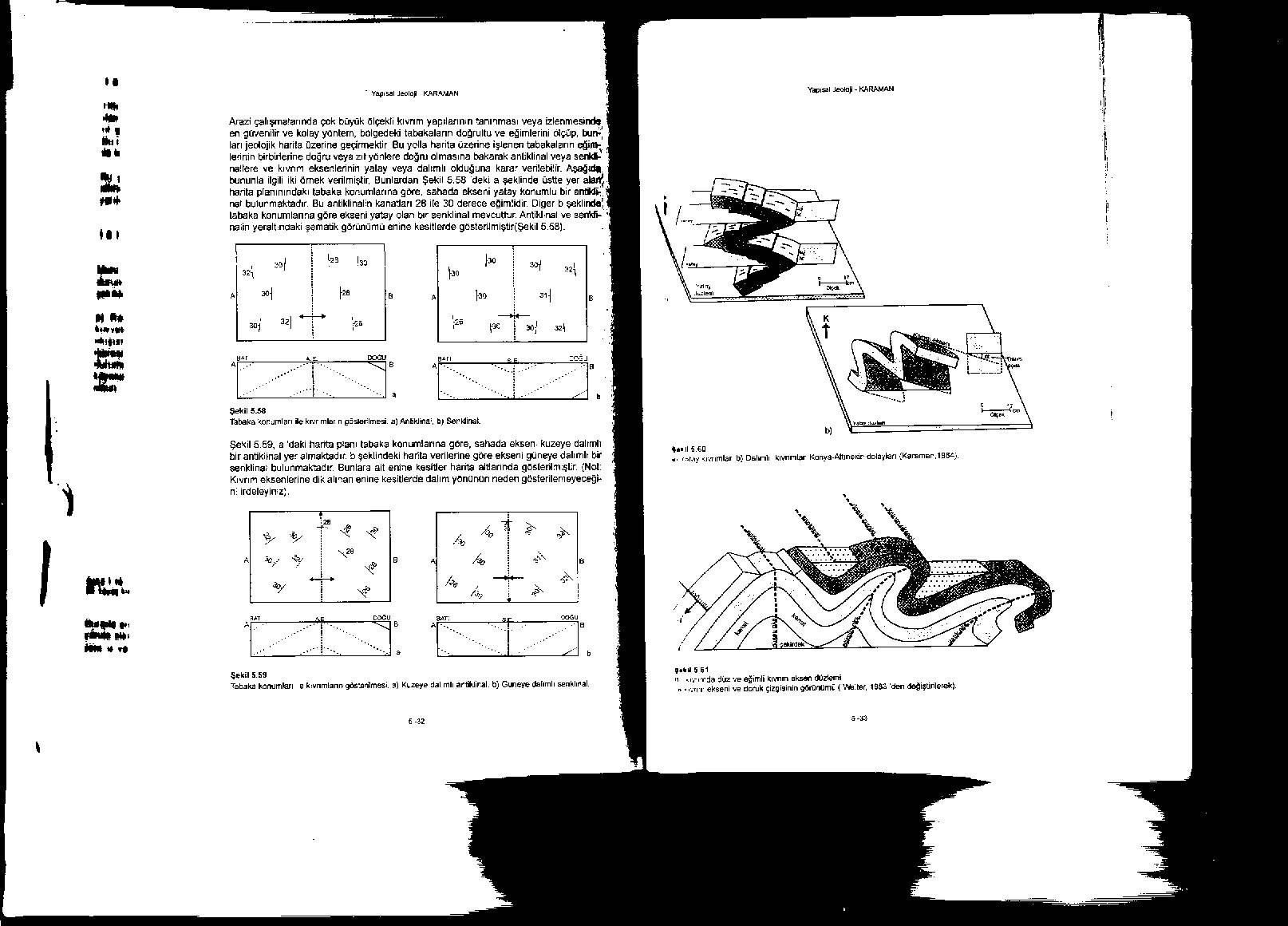 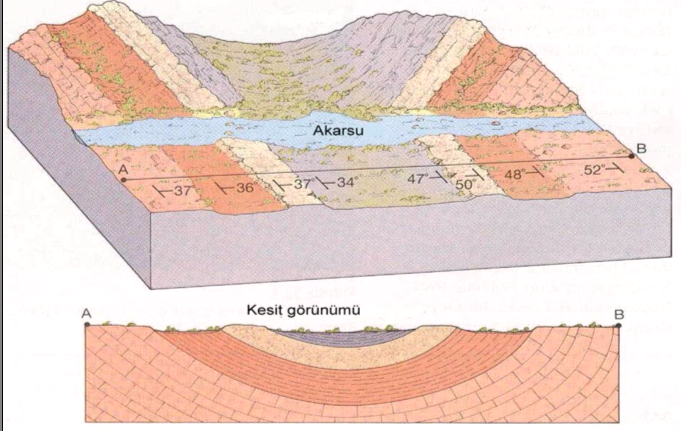 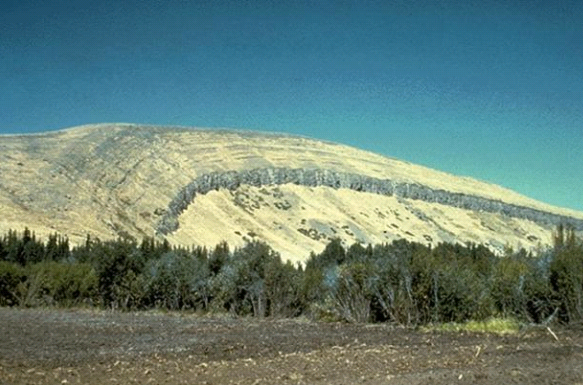